Unit 12: a vacation abroad
1. New words
- (to) pour out:
phun trào
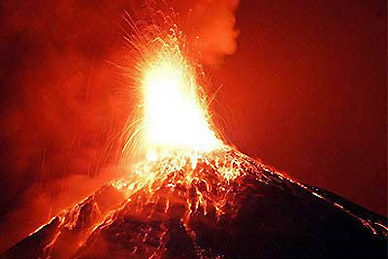 chạm khắc
- (to) carve:
tọa lạc
- to be situated:
- lava (n):
dung nham
- volcano (n):
núi lửa
ở phía trên đầu
- overhead (adv)
= above your head:
Unit 12: a vacation abroad
* Matching
1. (to) pour out:
a. núi lửa
b. phun trào
2. (to) carve:
3. to be situated:
c. ở phía đầu
4. lava (n):
d. dung nham
5. volcano (n):
e. chạm khắc
6. overhead (adv)
f. tọa lạc
= above your head:
Unit 12: a vacation abroad
San Francisco
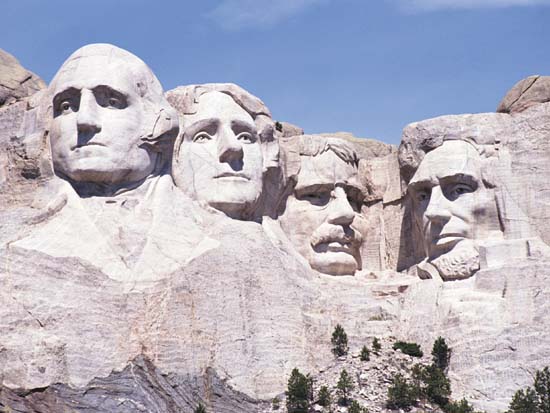 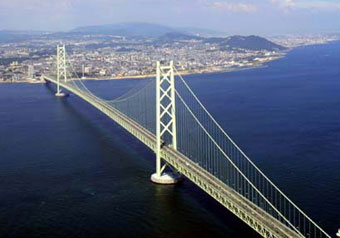 Mount Rushmore
Empire State Building
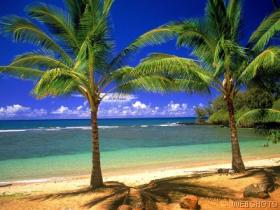 Chicago
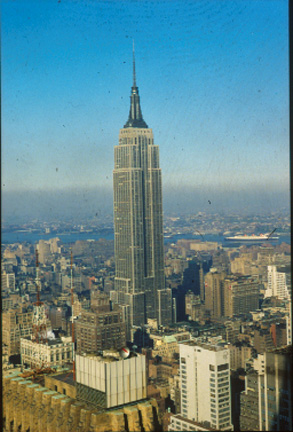 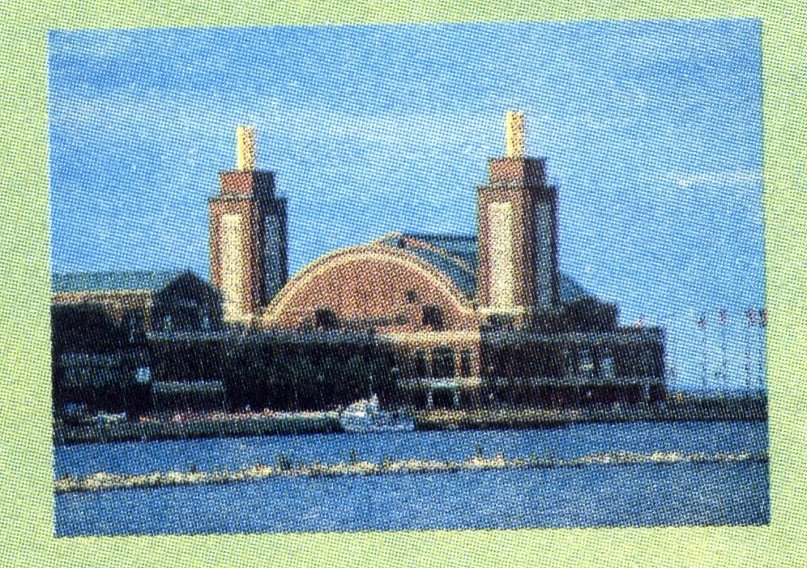 Hawaii
Unit 12: a vacation abroad
2. Reading
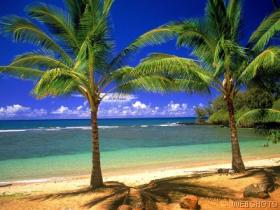 We went swimming at Waikiki Beach as soon as we arrived on the Hawaiian island of Oahu. We took a small plane to Kilauea Volcano this afternoon. The lava was pouring out when we flew overhead. It was very exciting.
Unit 12: a vacation abroad
2. Reading
Today we went on an eight-hour tour which included Fisherman’s Wharf, the Napa Valley wine-growing area, and the famous prison on the island of Alcatraz in the middle of San Francisco Bay
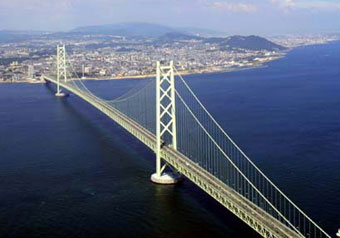 Unit 12: a vacation abroad
2. Reading
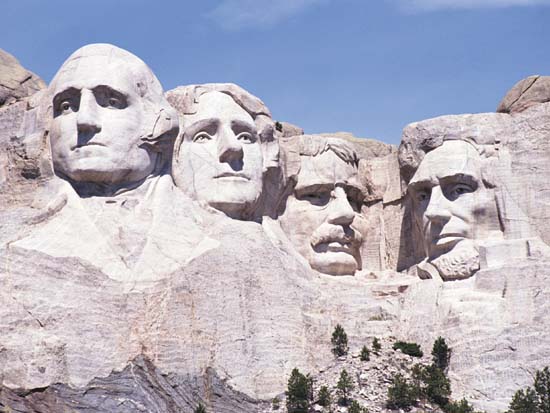 This is a picture of Mount Rushmore where the heads of four American presidents are carved into the rock. Mount Rushmore can be seen more than 100 kilometers away.
Unit 12: a vacation abroad
2. Reading
Chicago is often called “The Windy City”. It’s situated right on the shore of Lake Michigan, one of the Great Lakes.
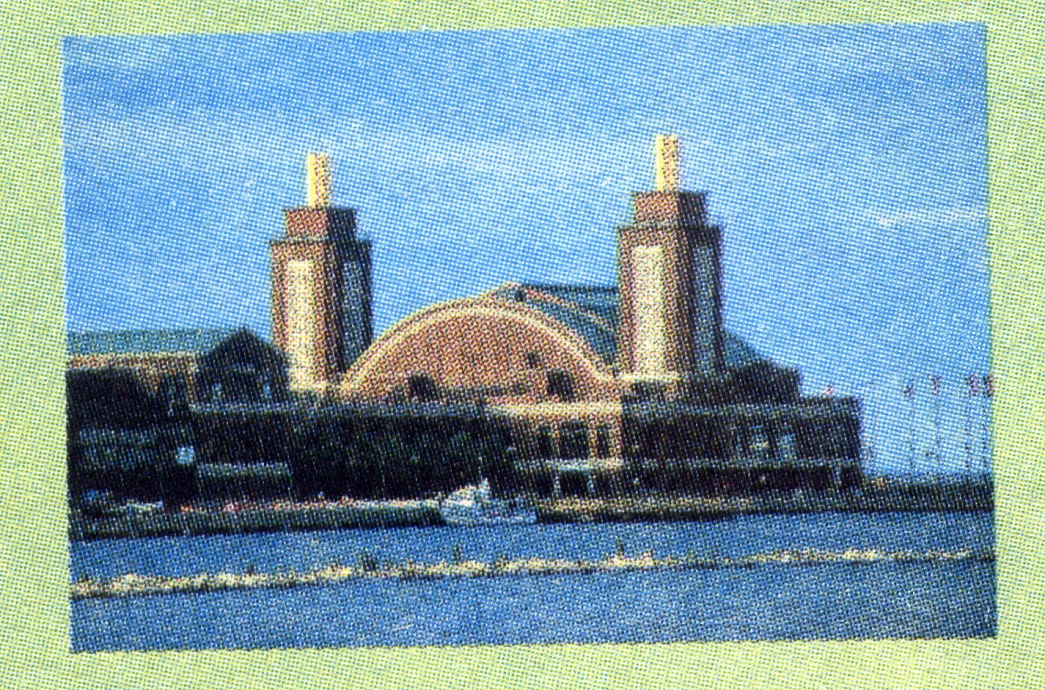 Unit 12: a vacation abroad
2. Reading
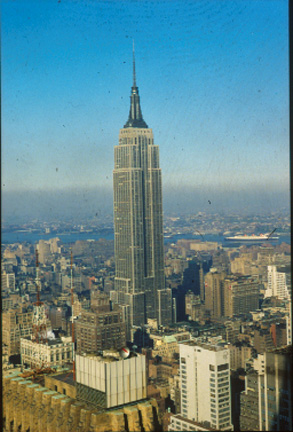 Yesterday, while Dad was visiting the Statue of Liberty and the Empire State Building, I went shopping. I bought lots of souvenirs of our trip.
Unit 12: a vacation abroad
* Fill in the blanks with the information you read
Place
What she did and saw
Hawaii
Went swimming, visited Kilauea Volcano
Went shopping, bought lots of souvenirs
New York
Chicago
Saw Michigan lake
Mount Rushmore
Saw the heads of 4 American presidents
Visited Fisherman’s Wharf, the Napa valley and the Alcatraz Prison
San Francisco
Unit 12: a vacation abroad
4. Fill in the gaps with the given words
Went
valley
heads
Chicago
air
Alcatraz
windy
Washington
swim
Wharf
eight
New York
Mrs.Quyen and her husband were in the USA. for vacation. They ________ to Kilauea Volcano by _______. They also went for a _______ at Waikiki Beach of Hawaii.
  After that they visited Fisherman’s_______ the wine growing area in Napa _______ and the _______ prison in San Francisco. The tour lasted _______ hours. They enjoyed seeing the four           _______of presidents in Mount Rushmore and the _______ city on the shore of Lake Michigan.
  Finally, they went on seeing the sights  and buying
(1)
(2)
(3)
(4)
(6)
(5)
(7)
(8)
(9)
(10)
souvenirs in __________.
Unit 12: a vacation abroad
5. homework
- Learn the new words.
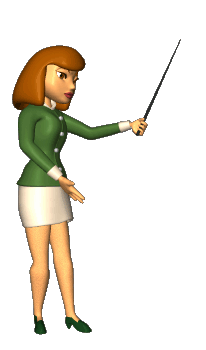 - Rewrite the hand out and the answers of questions in your notebook.